DATA dan INFORMASI
Defri Kurniawan
defri.kurniawan@dsn.dinus.ac.id
RENCANA KEGIATAN PERKULIAHAN SEMESTER
Reference
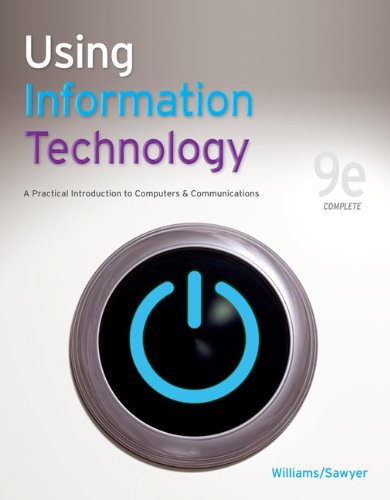 Bruce K William, Stacey C. Sawyer – Using Information Technology : A Practical Introduction to Computers & Communications 9th Edition (2010)



J. Glenn Brookshear – Computer Science : An Overview 11th Edition (2011)
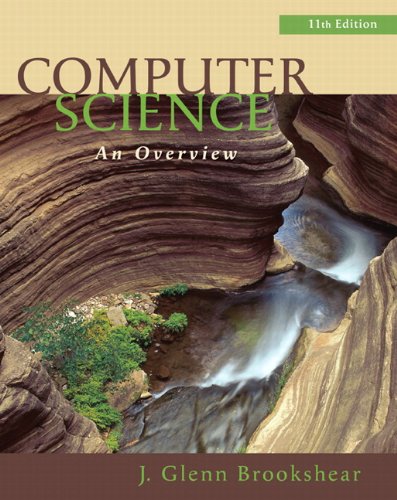 Outline
Hirarki Penyimpanan Data
Database Management System
Model Database
Data Mining
Sistem Informasi dalam Organisasi
Hirarki Penyimpanan Data
Database adalah kumpulan data berkait yang di rancang dan di buat untuk tujuan tertentu
(William, 2010)

A Collection of data that is multidimensional in the sense that internal links between its entries make the information accessible from a variety of perspectives
(Brookshear, 2011)
Hirarki Penyimpanan Data
Database dapat terdiri dari berbagai ukuran dan tingkat kompleksitas
Data dapat dikelompokkan dalam kategori
Hirarki penyimpanan data terdiri beberapa level
 level penyimpanan data dalam database :
Bits
Characters (Bytes)
Fields
Records
Files
Level Penyimpanan Data
Data Management System
DBMS vs FMS
Payroll
stage
Purchase
stage
payroll
purchase
Database Management System
Software khusus yang digunakan untuk mengontrol struktur pada database dan akses ke data
Keuntungan Database Management System
Reduced data redundancy
Improved data integrity
Increased security
Ease of data maintenance
Model Database
Model database yaitu relational database dan Object oriented database
Relational database adalah relasi dari beberapa data dalam file yang berbeda melalui penggunaan kunci atau data yang umum
Object oriented database ditulis menggunakan object (dalam potongan kecil) sebagai elemen dalam file database
Object terdiri dari :
data dalam bentuk form, grafik, audio, video 
Instruksi yang terdapat pada data
Data Mining
Data mining adalah teknik untuk memilih dan menganalisa banyak data untuk mengekstrak pola tersembunyi dan makna untuk menemukan ilmu baru
Tujuan data mining digunakan untuk mendeskripsikan trend pada masa lalu, prediksi masa depan
Marketing, production, financial data dan identification
Sistem Informasi dalam Organisasi
Salah satu fungsi database digunakan untuk membuat informasi
Salah satu pengaplikasiannya ada di sistem informasi
Dalam sebuah organisasi, informasi harus :
Informasi harus akurat
Informasi harus terdiri dari data yang relevan
Informasi harus diperoleh secara efisien dan mudah dipahami
Informasi cepat dan mudah diperoleh
Sistem Informasi dalam Organisasi
Computer – based information system
Office information system
Transaction processing system
Management information system
Decision support system
Executive support system
Expert system
TERIMA KASIH